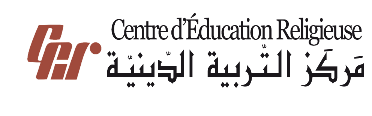 مَركَزُ التَّربِيَّةِ الدّينِيَّة
يُقَدِّمُ كِتابَ الأساسِيَّ الخامِس
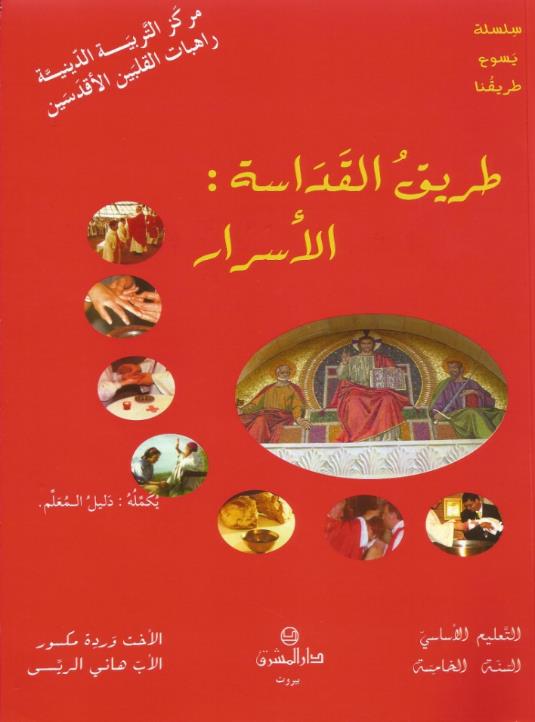 اللِّقاءُ الرّابع
الجزء الأوّل
صِدقٌ وَمَحَبَّة
سَلام المَسيح أَصدِقائي...
بِصِدِق ومَحبِّة رَح نِلتِقي اليَوم تَ نِتعَرَّف عَ حَياة الجَماعة المَسيحِيّة الأولَى رَكْزوا مْنِيح 
وسْمَعوا بِهُدوء...
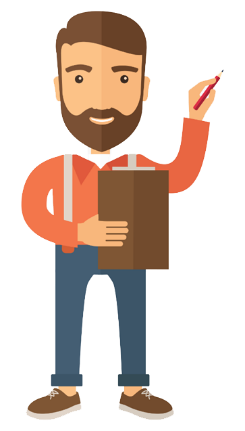 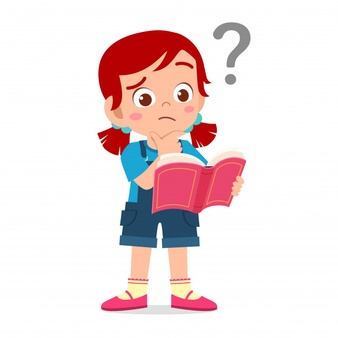 شو هَدَفنا مِن هَاللِّقاء؟
نعَدِّد صِفات الجَماعَة الأولَى
نْسَمّي الشَّهيد الأوَّل بِالمَسيحِيّة
أَصدِقائي!
تطلَّعوا مْنِيح بِهَالصُّوَر وقولولِي شو هُوّي الحَدَث المَوجود بِكِلّ صورَة يَلّي صار بَعد القِيامِة
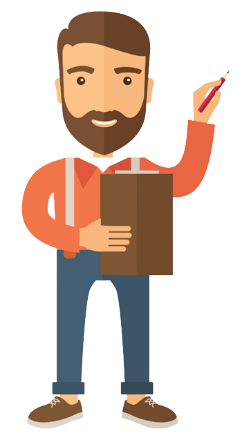 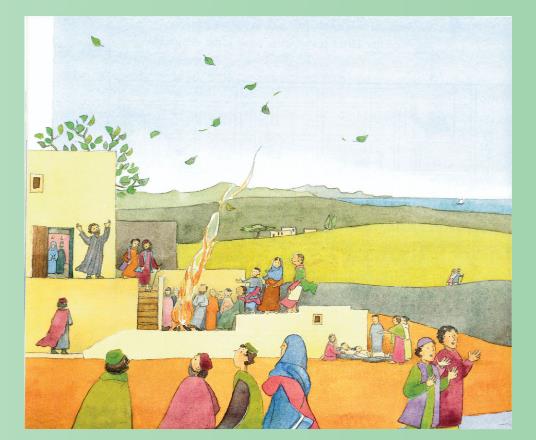 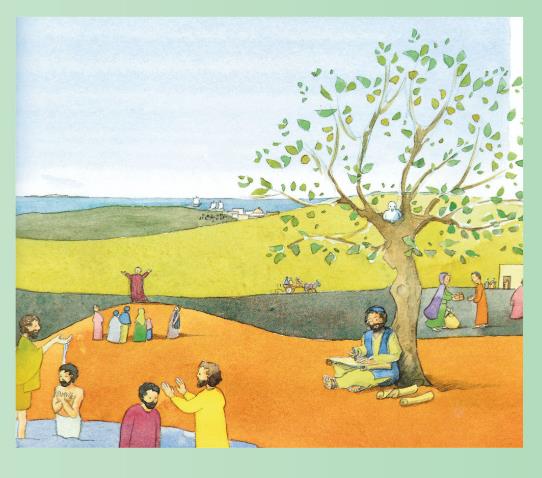 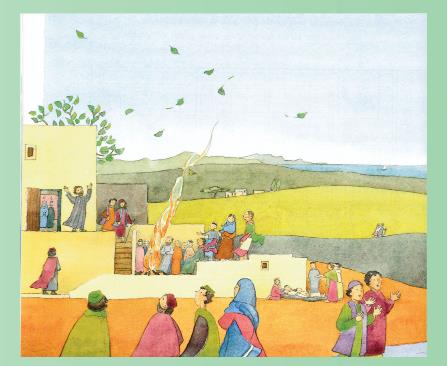 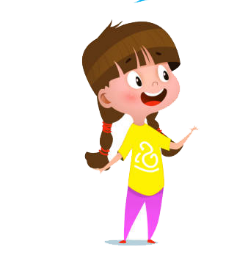 بُطرُس يِخطُب بِالنّاس بَعد حُلول الرّوح القُدُس
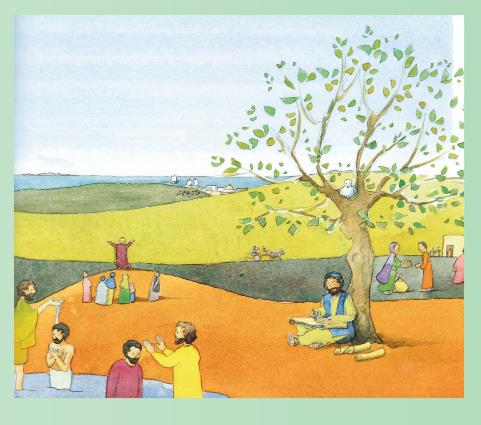 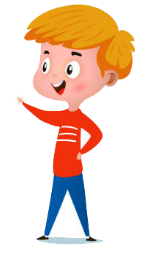 رَسول يعَمّد، رَسول يَكتُب، رَسول يبَشِّر...
برافو ! 
إِجابِةصَحيحَة.. وهَلّق رَح نْشوف شو بيخَبِّرنا الكْتاب المقَدَّس
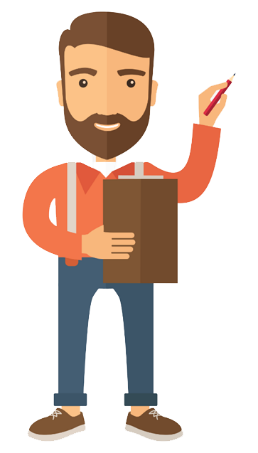 الجَماعة المَسيحِيّة الأولى
 (رُسُل 2/42-47)
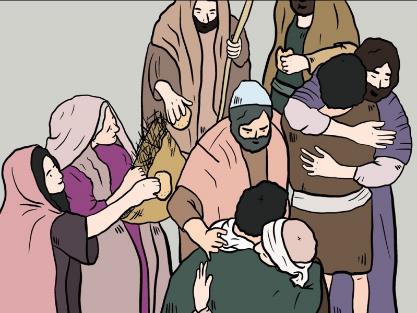 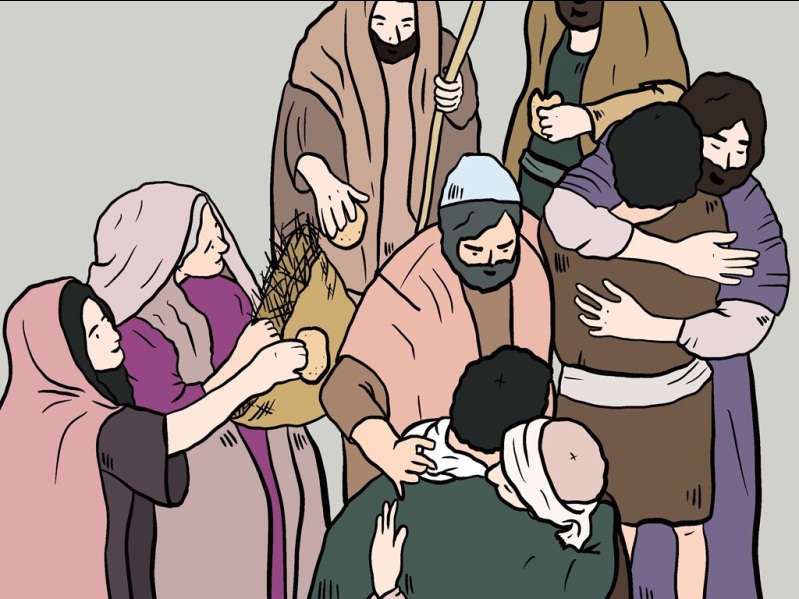 الجَماعة المَسيحِيّة الأولى (رُسُل 2/42-47)
كانوا يَلْلي آمَنو قَلَب واحَد وَنَفِس وِحدِة وكانوا عَم بيواظبوا عَ تَعليم الرُّسُل وَالمُشارَكة
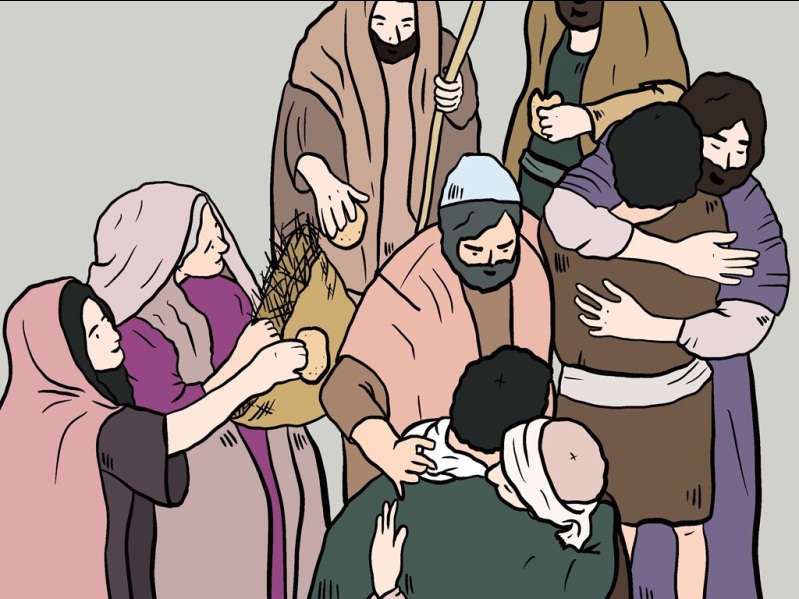 كانوا يَلْلي آمَنو قَلَب واحَد وَنَفِس وِحدِة وكانوا عَم بيواظبوا عَ تَعليم الرُّسُل وَالمُشارَكة وَكَسر الخِبِز وَالصَّلَوات
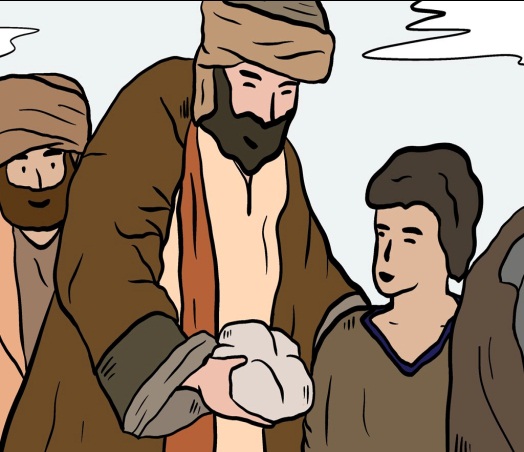 وكان كِلّ شي مُشتَرَك بَيناتُن. وكانوا الرُّسُل بيِشهَدوا لَقِيامِة يَسوع بِقُوِّة عَظيمِة
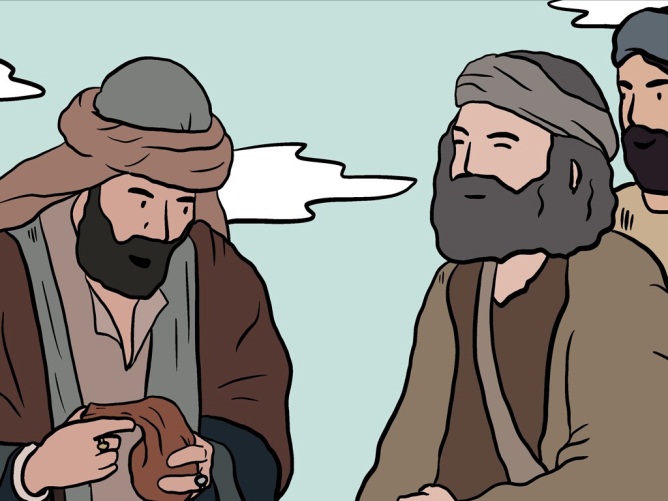 ما كان بَيناتُن فَقير لأنُّن كانوا يبيعوا أَملاكُن ويْحطّوا المَصاري مَع الرُّسُل
وكِلّ واحَد ياخُد
 عَلى قَد حاجتو، وكانوا يْروحوا 
على هيكَل
 الرَّبّ 
كِلّ يَوم
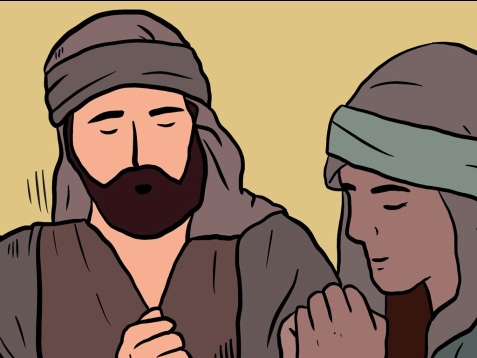 وكانوا يكَسّروا الخِبِز بِالبُيوت وياكلوا بفَرَح
 وقَلب مِرتاح 
وأَهَمّ شي إنّو كانوا 
يسَبحوا الله
وكان كِلّ الشَّعب يحِبُّن.
كانِت تْصير آيات كتير 
ع إيدَين الرُّسُل
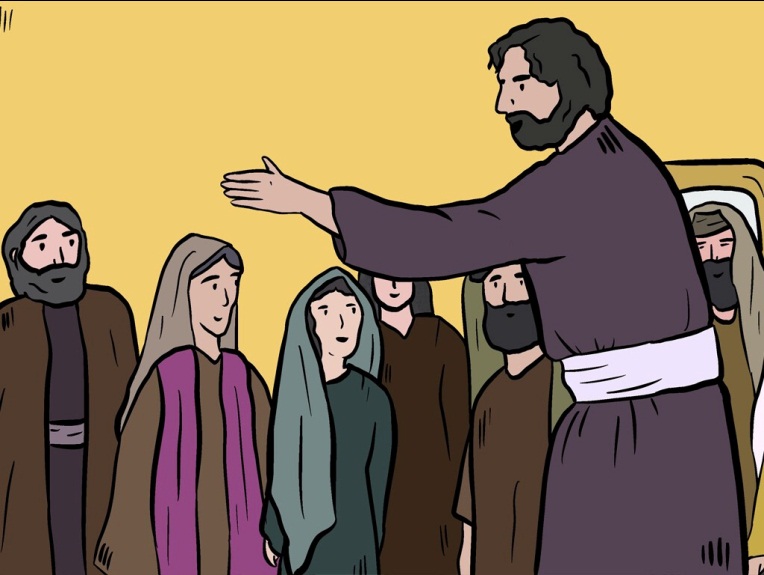 حَتَّى كانو يْحِطّوا المَرضَى على الطَّريق تَ 
       إِذا إِجا علَيهن خَيال بُطرس، يْصِحّوا.
 وكانوا يِجوا مِن المُدُن والضِيَع يَلْلِي حوالَيُن ومِن أورَشليم وكان كِل يلْلِي فيهُن أرواح نِجسِة يصِحّوا كمان.
إِقامِة المُعاوِنين السَّبعَة (رسُل 6/1-7)
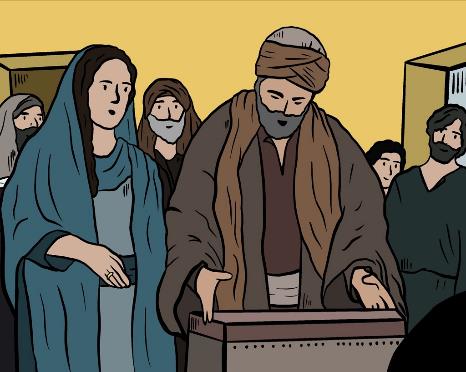 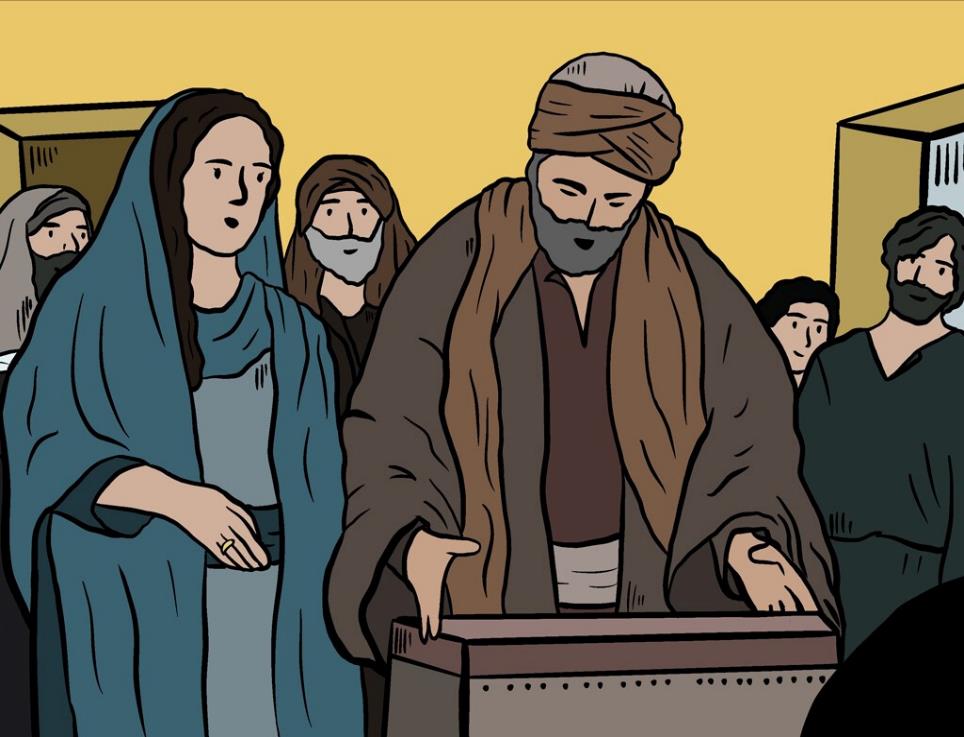 كِتر عَدَد التّلاميذ، وصاروا التّلاميذ يَلْلي أصلُن يونانِي يِتذَمَّروا مِنْ التلاميذ يَلْلي أَصلُن عِبرانِي لأنّو أرامِلن ما كانوا يِحصَلوا على الإِعاشة مِتل الباقيين؛
دِعيوا الرُّسُل التّلاميذ وقالولُن:"ما بيِسوَى نِترُك كلمِة الله تَ نوَزِّع إعاشات؛ 
شوفوا بَيناتكُن 7 رجال سِمْعِتُن منيحَة فيهُن روح الله وحِكِمتو ونِحْنا بِنوكِلُن على هَالعَمَل، وهَيك نِحنا بنِهتَمّ بالصّلاة وخِدمِة كِلمِة الله.
لِقيوا هَالكَلام مَنطِقِي راحو واختاروا 7، مِن بَيناتُن إِسطفانُس وفيليبّس 
و5 باقيين وجابوهُن لَلرُّسُل؛ 

صَلّوا عَ راسُن وحَطّوا إيدُن علَيُن. 
وكانِت كِلمِة الله تِكبَر كِلّ يَوم عَن يَوم وحَتّى الكَهَنة صاروا يِستَجيبوا لَلإيمان.
وهَلَّق بَدّي ياكُن تَعملوا هَالنَّشاطات
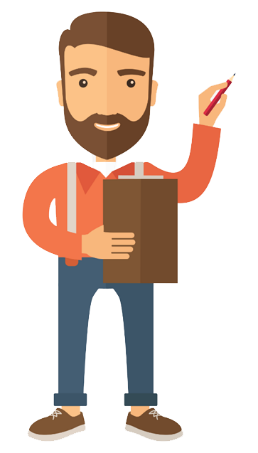 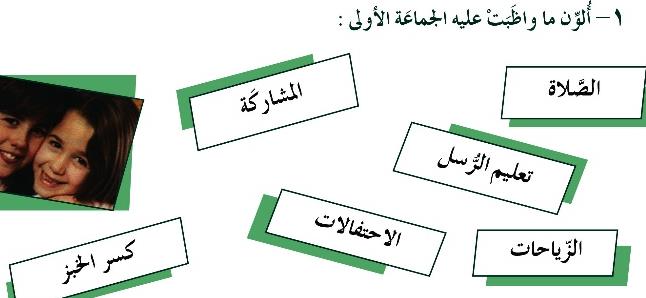 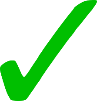 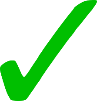 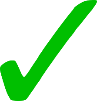 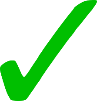 صَح
خطَأ
صَح
صَح
خطَأ
صَح
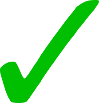 إِسطفانُس
فيليبّس
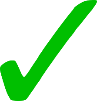 سُمعَتُهُم طَيِّبة
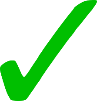 مُمتَلِئونَ مِن 
الرّوح القدُس
الفِعل يَلّي بَدْنا نْعيشو هَالأُسبوع هُوّي:
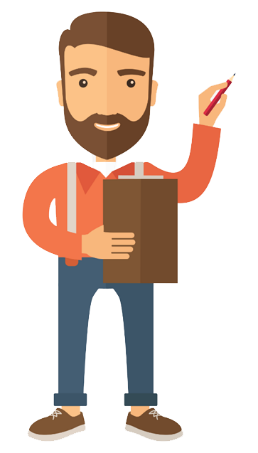 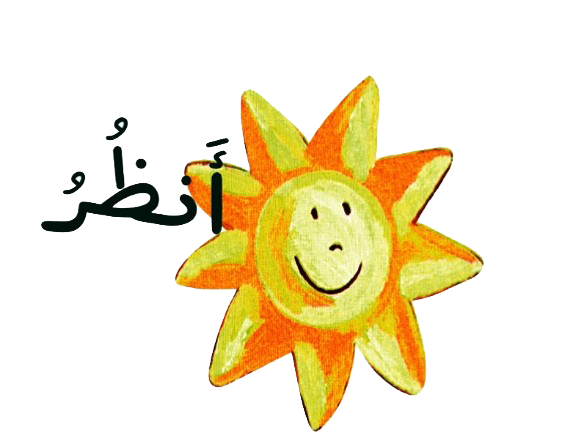 شو بَدّو كِلّ واحَد فِيُن يَعمُل هَلّق...
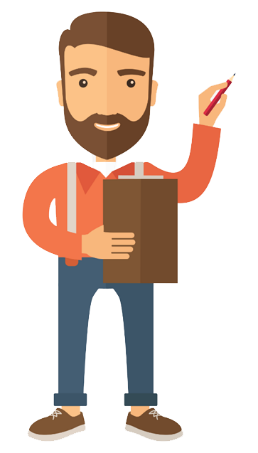 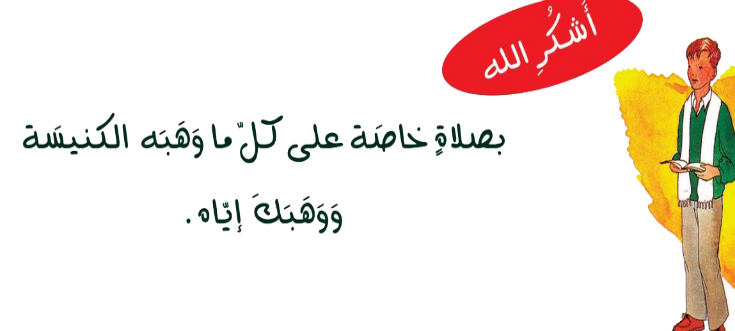 وهَلَّق يا أَصدِقائي رَح نْشوف سَوا شو بَدّي ياكُن تِتذَكّروا ويِنحُفِر بِقْلوبكُن مِن هَاللِّقاء.
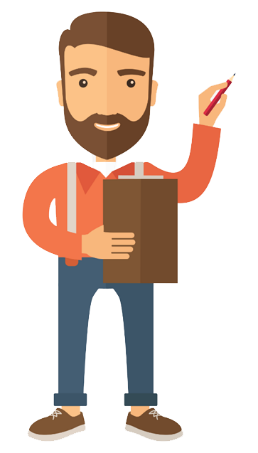 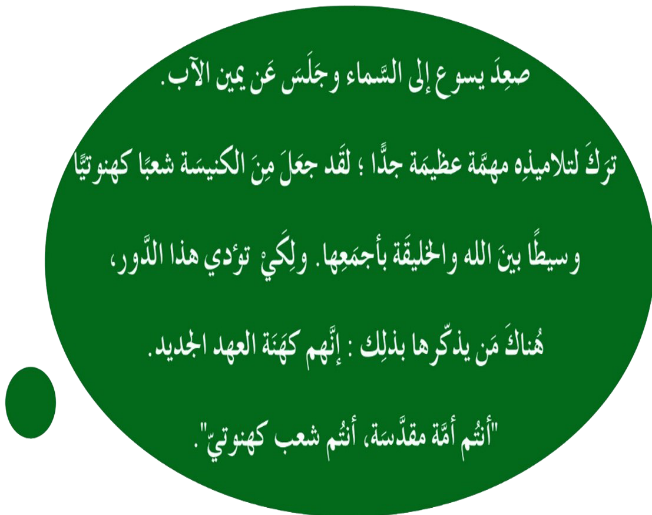 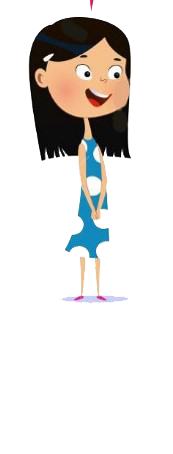 هَيدا الأُسبوع... شو بَدْنا نَعمُل؟
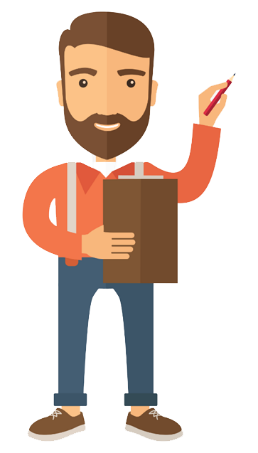 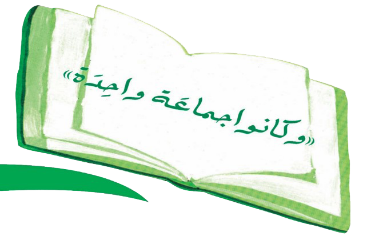 ومنِختُم لِقاءْنا اليَوم بِهالصَّلاة وهالتِّرنيمِة
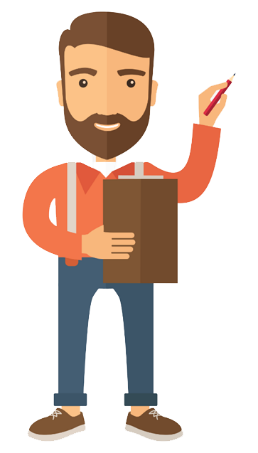 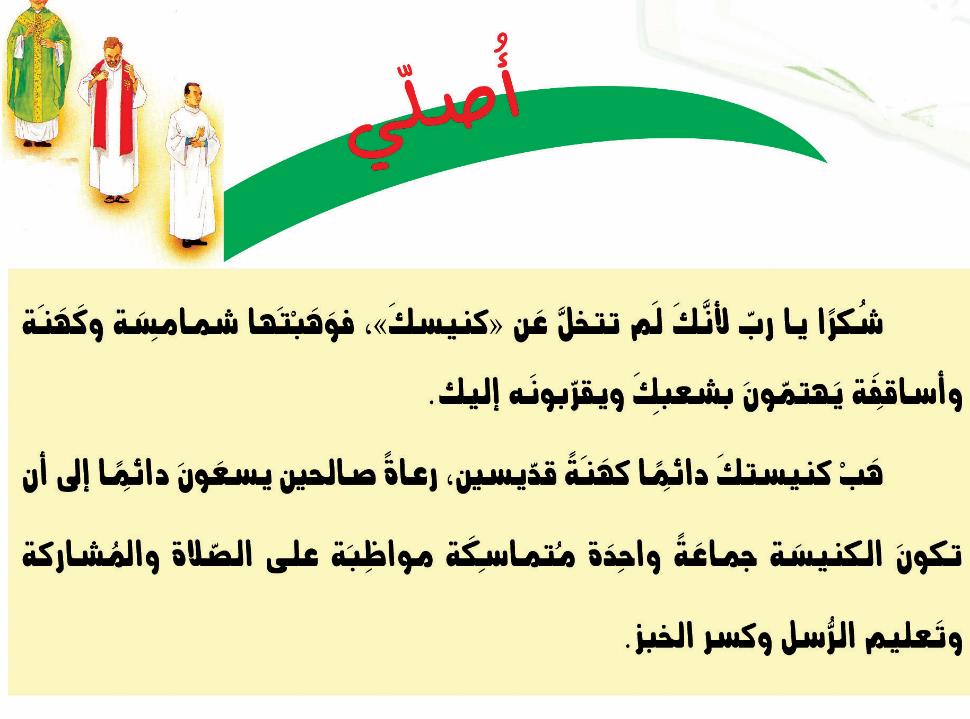 باي باي، إلى الأُسبوعِ القادِم.
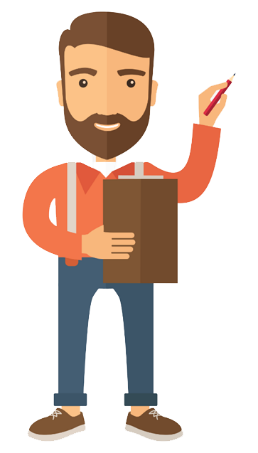